Report attività perPreventivi 2022
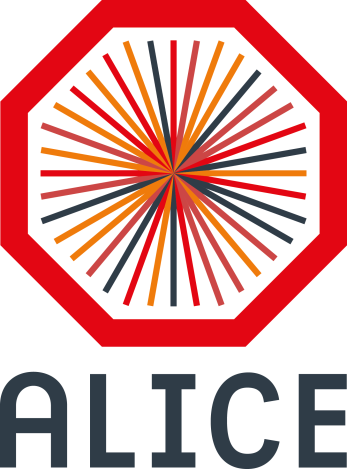 Attività ALICE - Riunione Gr3 Preventivi 2022
0
07/07/21
ALICE Roadmap
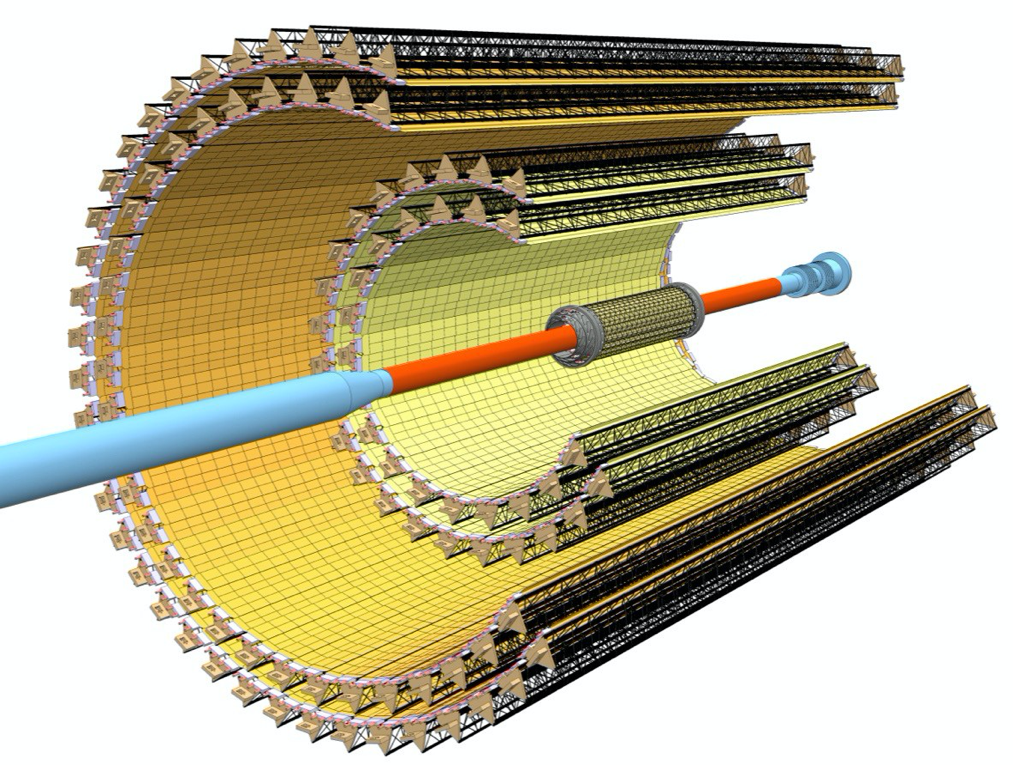 ITS2
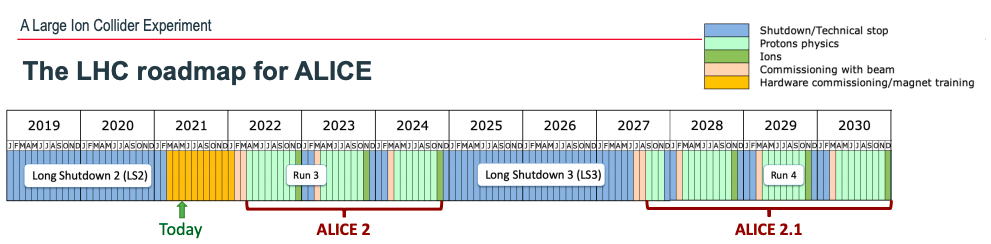 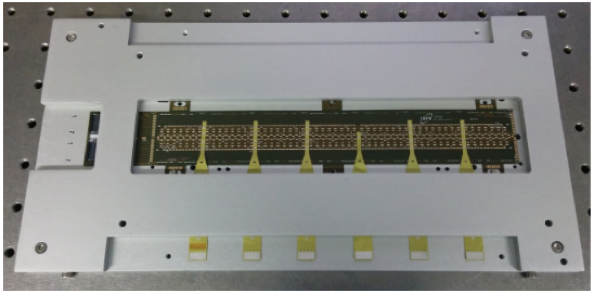 Today
Outer Layer
Middle Layer
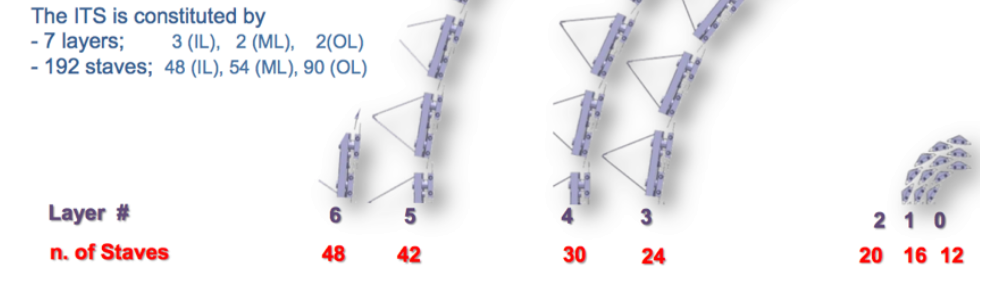 ITS  OL HIC
Inner Layer
1
07/07/21
Attività ALICE - Riunione Gr3 Preventivi 2022
ITS 2
ALICE Roadmap
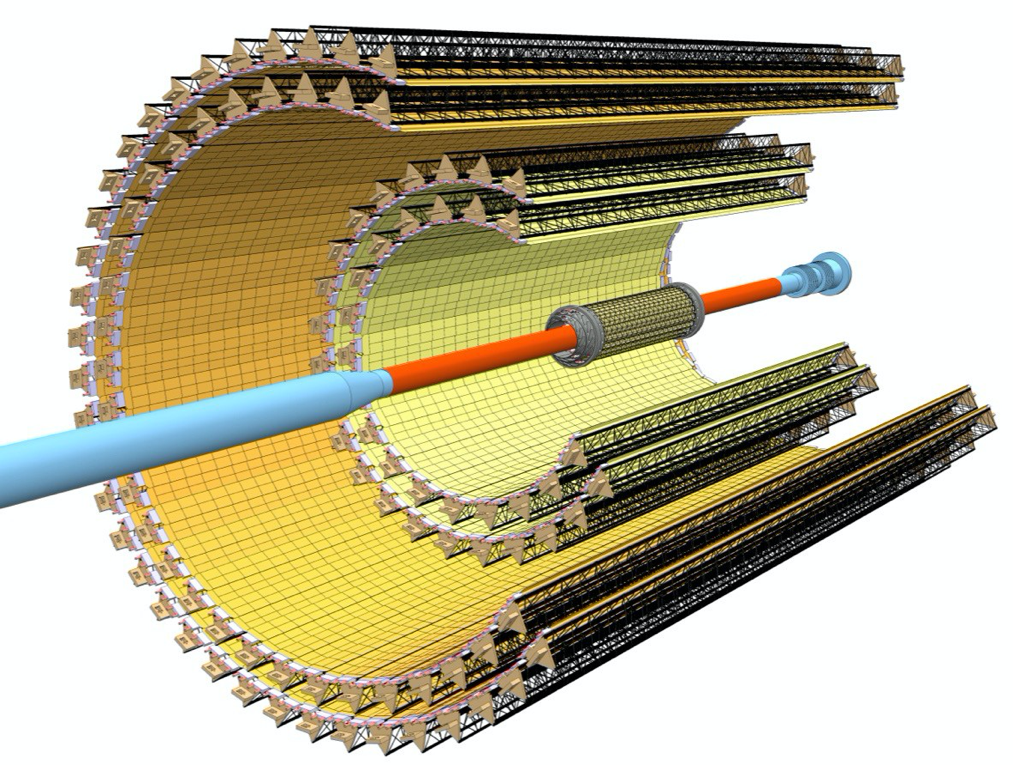 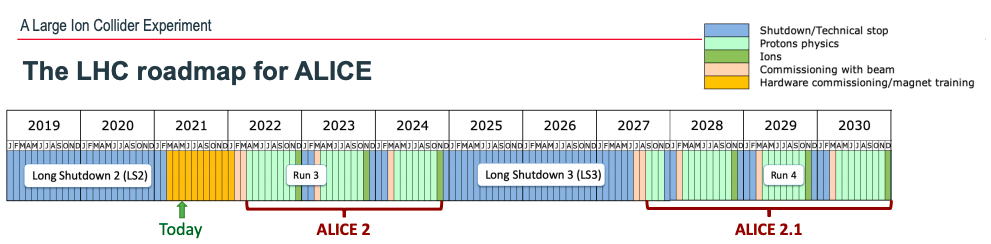 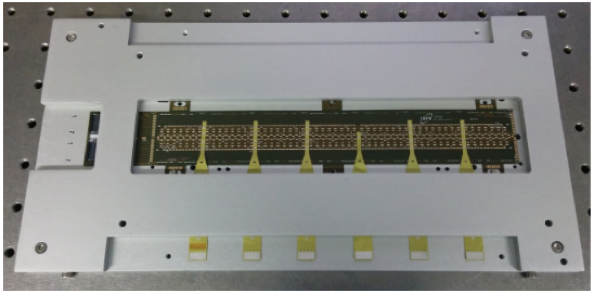 Today
Attività della Sezione di Bari:
 Prima dell’ installazione ITS2 2021:
Contributo fondamentale per OL  
[Produzione: 686 HIC montati-> Funzionanti 87%]
PL Vito Manzari fino al 2020
Attualmente In commissioning (->PhD fanno Offline shifts)

LHC Interface, HMPID, Calcolo, Analisi dati su HF, LF
ITS  OL HIC
2
07/07/21
Attività ALICE - Riunione Gr3 Preventivi 2022
ALICE Roadmap
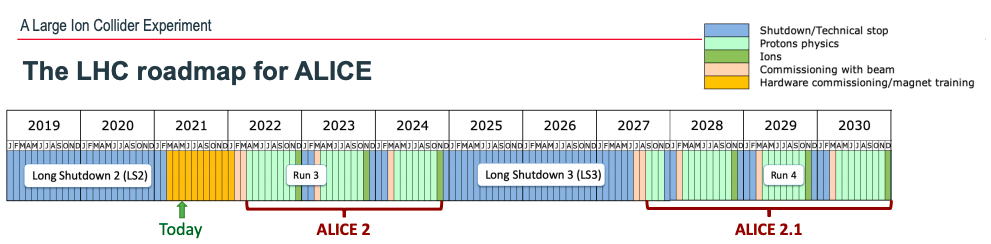 ITS3
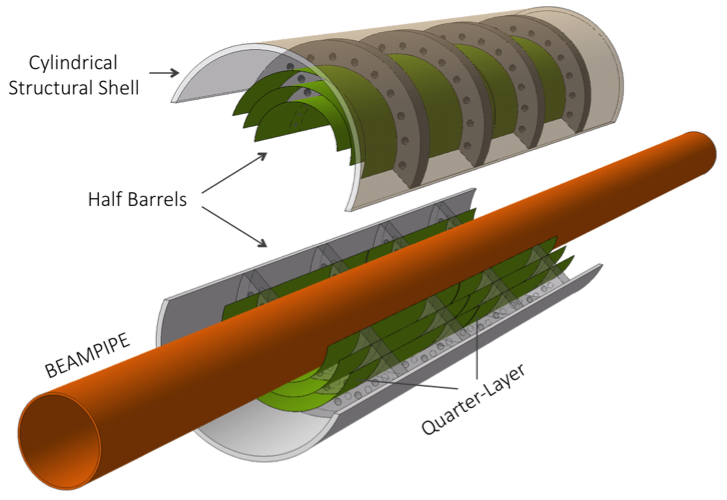 ITS2 Inner Layer upgrade only ->ITS3
Removal of water cooling
Removal circuit board
Removal mechanical support
Sostituzione dei 3 layer nell’  Inner Layer nel LS3 con 3 layer completamente  cilindrici
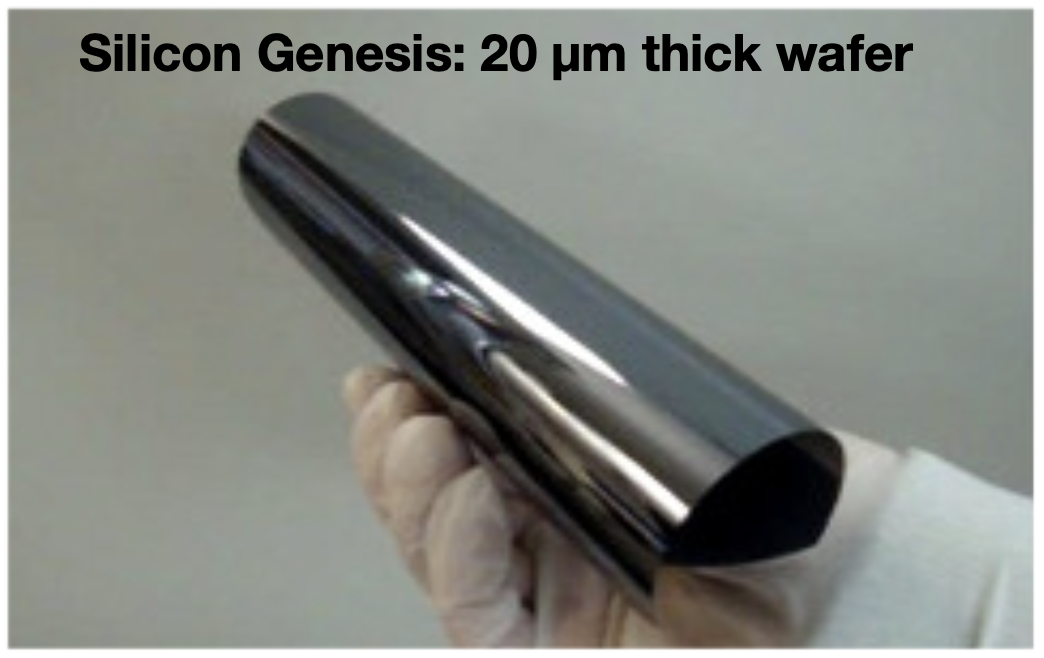 3
07/07/21
Attività ALICE - Riunione Gr3 Preventivi 2022
ALICE Roadmap
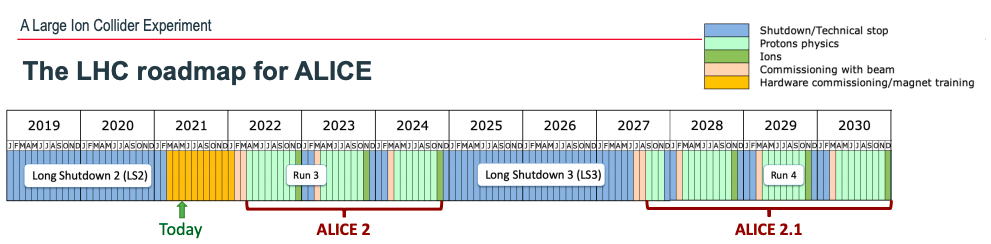 ITS3
Attività R&D previste in Sezione a Bari:
            - bendable FPC design
            - wire-bonding interconnection (over bent surface) study
            - super-ALPIDE (first example of large bent chip) setup assembly
                - bonding tool design
                - mechanical support design
            - carbon foam (for mechanical support) thermal capacity study 
            - bent ALPIDE characterization
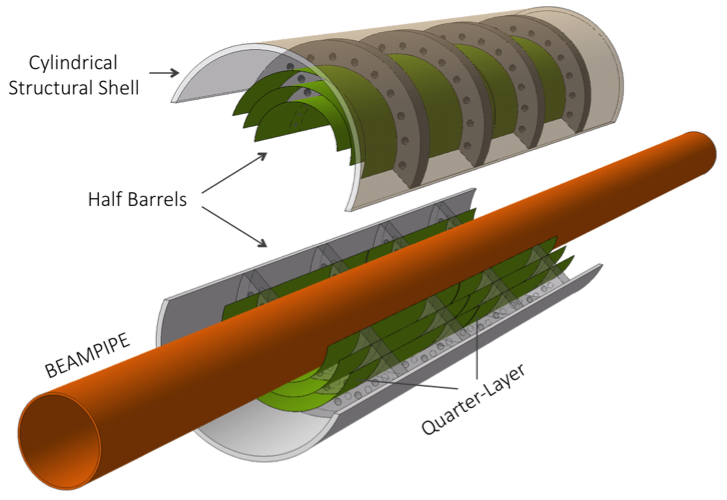 4
07/07/21
Attività ALICE - Riunione Gr3 Preventivi 2022
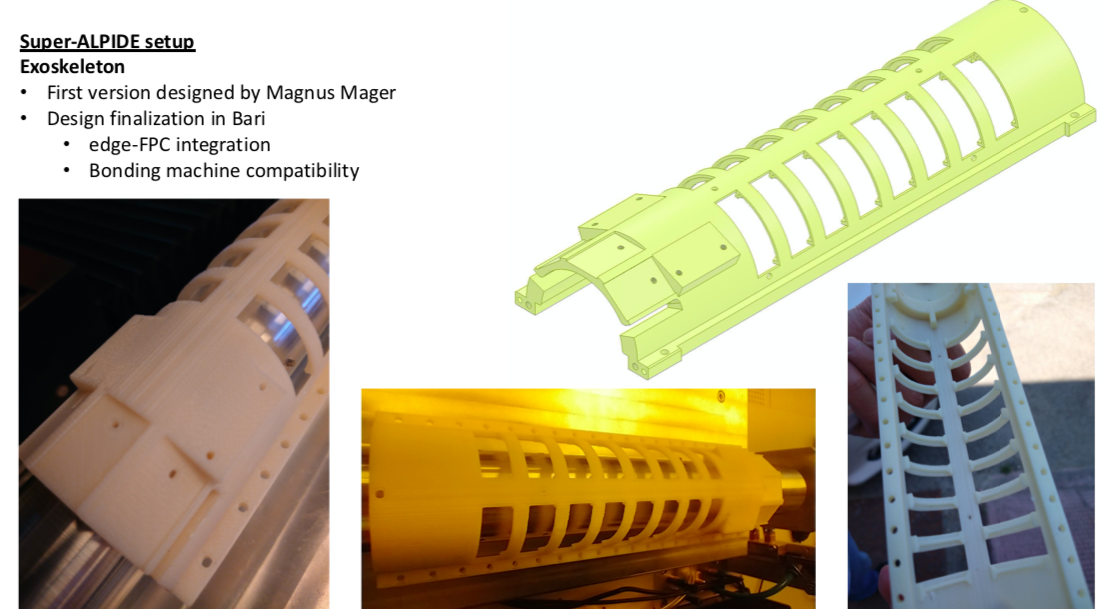 5
07/07/21
Attività ALICE - Riunione Gr3 Preventivi 2022
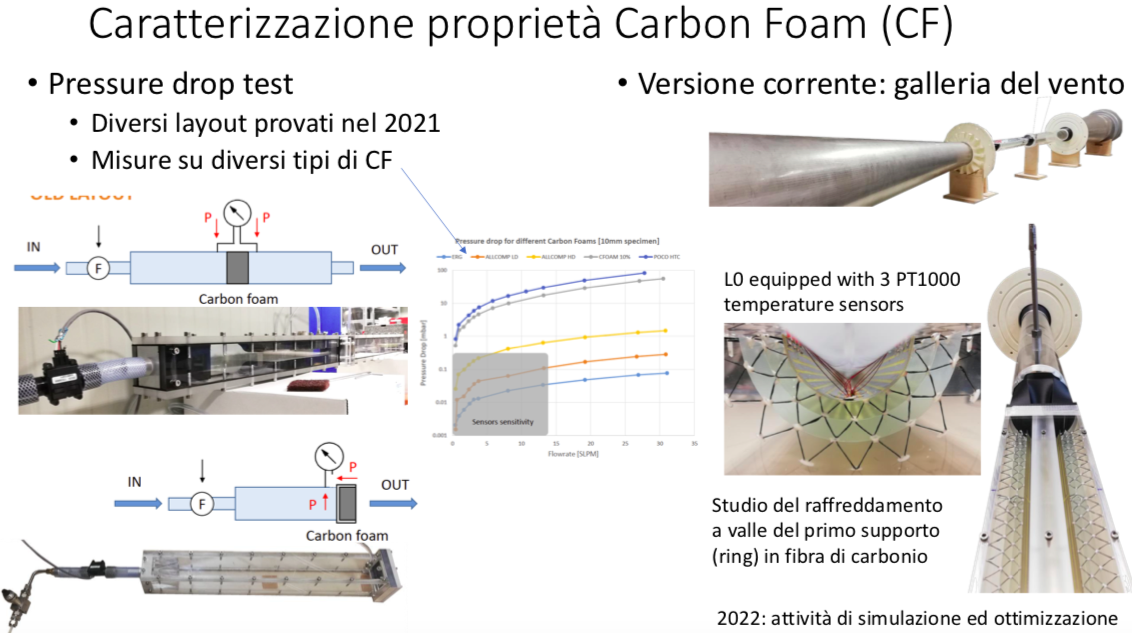 6
07/07/21
Attività ALICE - Riunione Gr3 Preventivi 2022
7
07/07/21
Attività ALICE - Riunione Gr3 Preventivi 2022
ALICE Roadmap
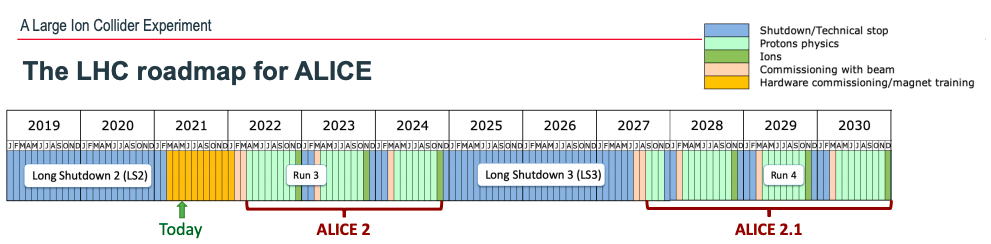 Today
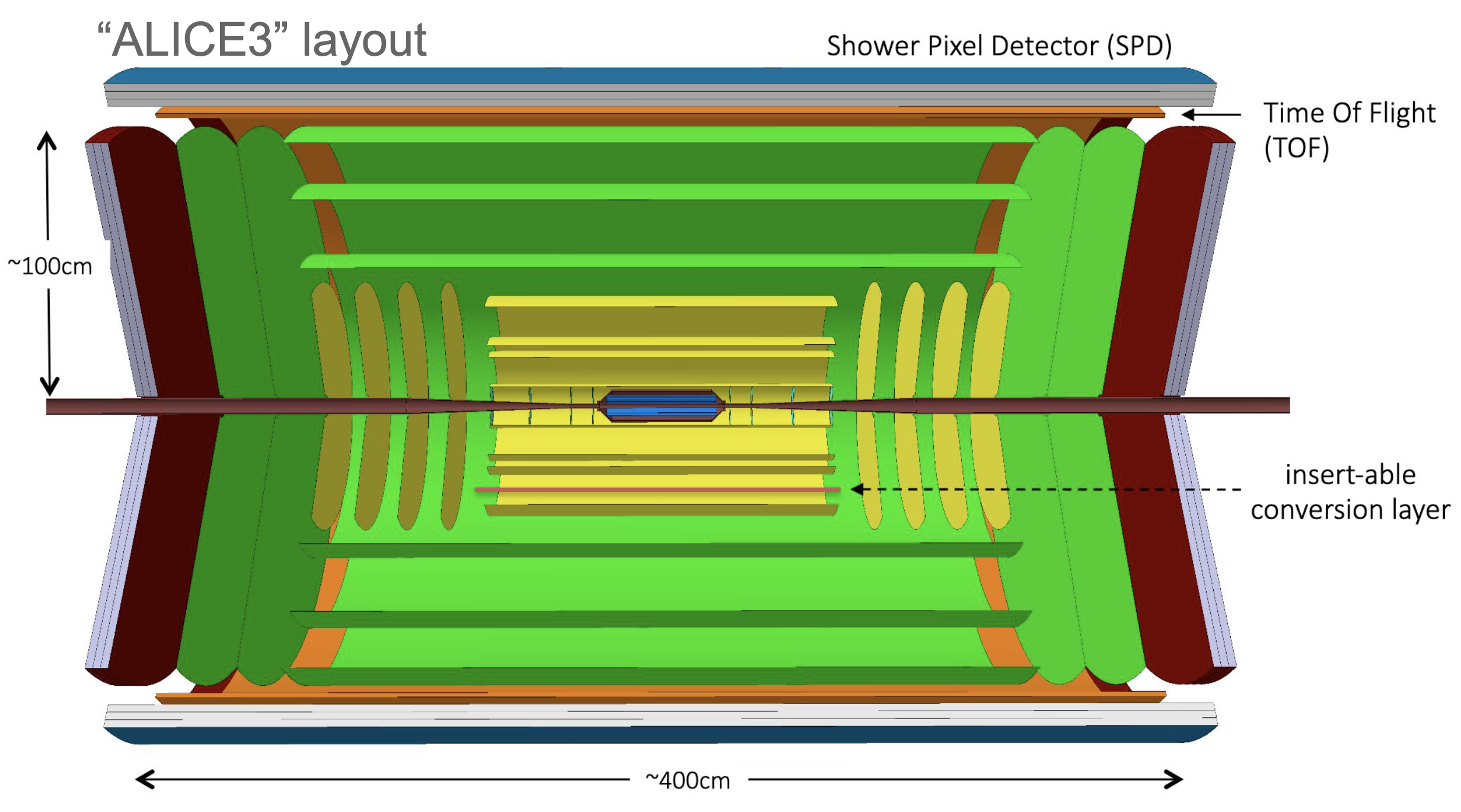 “Ambition to design a new experiment to continue with a rich heavy-ion programme at the HL-LHC” 
Update of the European strategy for particle physics
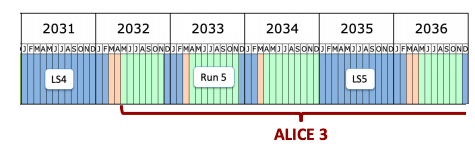 8
07/07/21
Attività ALICE - Riunione Gr3 Preventivi 2022
ALICE Roadmap
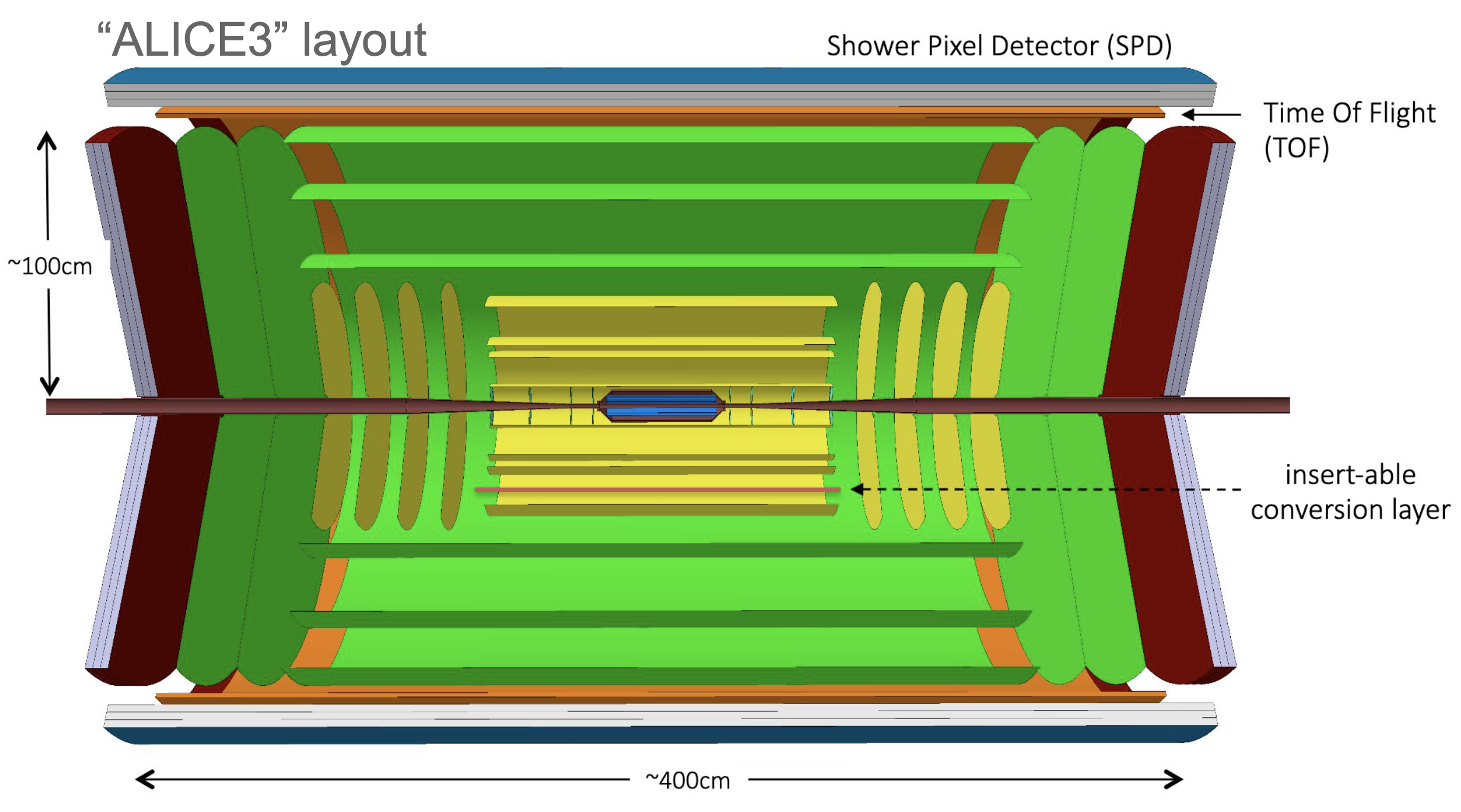 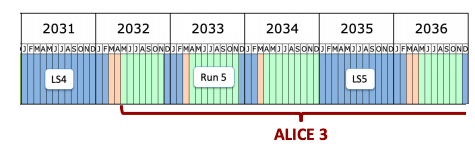 Today
Attività previste  in Sezione a Bari:

Studio preliminare su LGAD sensors (Low Gain Avalanche Detector) 
PID: R&D di SiPM e readout  e performance aereogel (test beam)
PID:

TOF  con LGAD

Possibile rivelatore Cherenkov per PID
Photon detection: SiPM
Radiatore : Aereogel
Tracker

Almost massless silicon detector
 ITS3
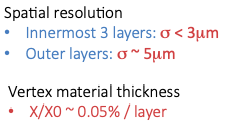 In sinergia  con EIC_NET
9
07/07/21
Attività ALICE - Riunione Gr3 Preventivi 2022
Servizi
Lavoro previsto è in continuità con le attività in corso da Marzo 2021. Nel 2022 si prevede lo stesso impegno e coinvolgimento dei servizi.

Discussione della attività previste su ITS3 con:
Cosimo Pastore (officina meccanica) : Bending wafers
Maurizio Mongelli (progettazione meccanica) : supporto meccanico ITS3
Giuseppe De Robertis (elettronica) : design di altri 2/3 FPC
Gigi Fiore (Camera pulita): wire bonding di prototipi ITS3
10
07/07/21
Attività ALICE - Riunione Gr3 Preventivi 2022
Anagrafica 2022
16 Ricercatori 
11 Tecnologi
17.3 FTE
11
07/07/21
Attività ALICE - Riunione Gr3 Preventivi 2022